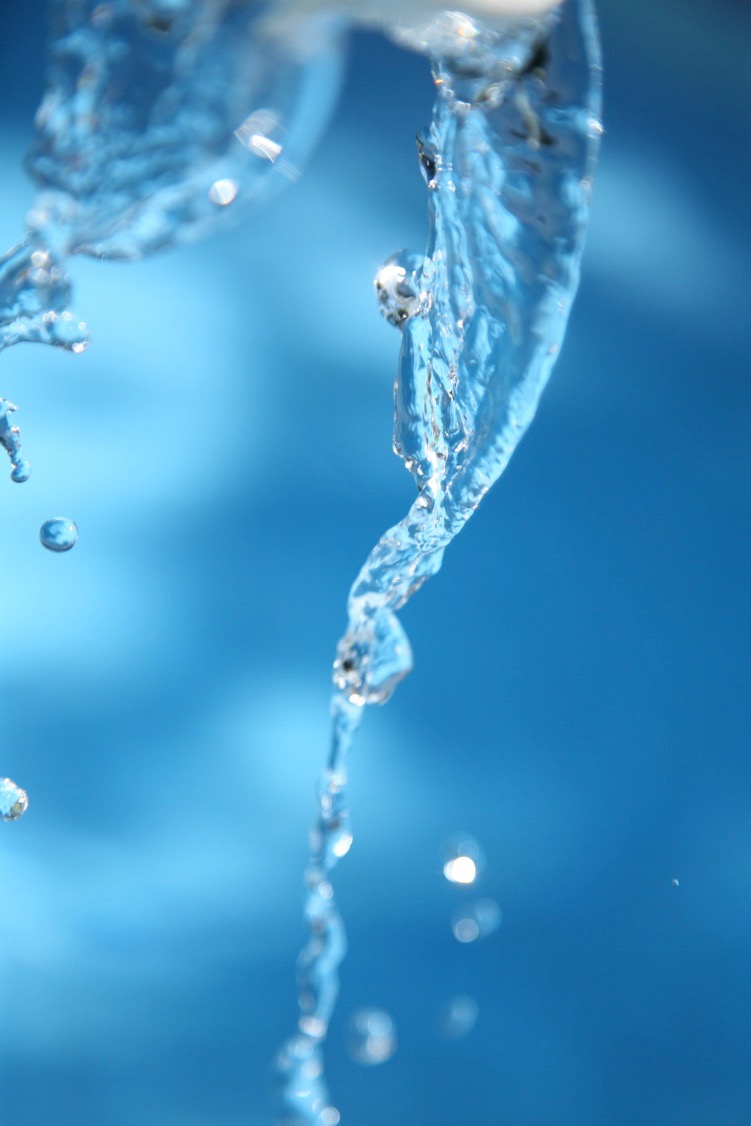 Drikk vann fra din egen brønn og rennende vann fra din egen kilde.

Ordspråkene 5.15
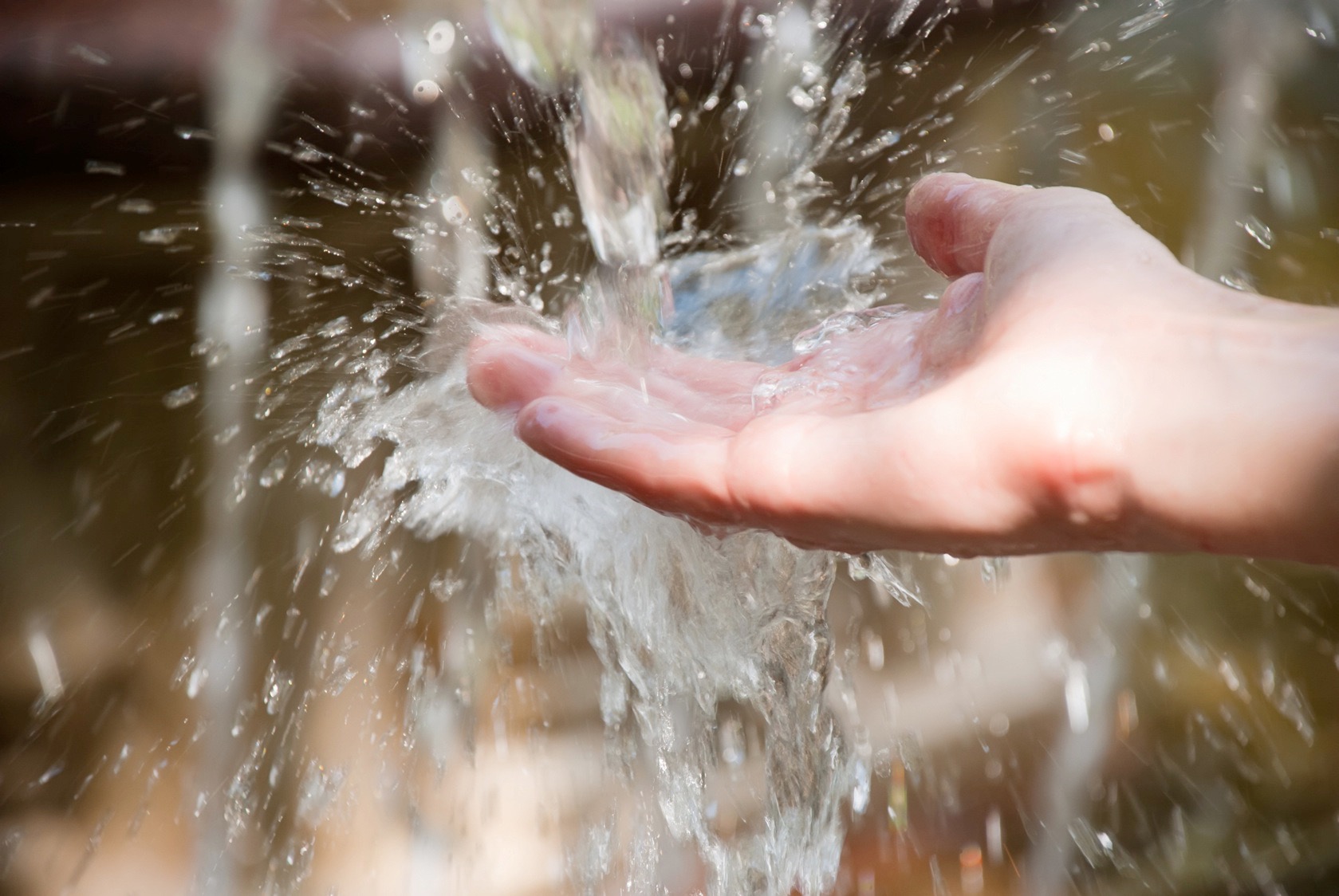 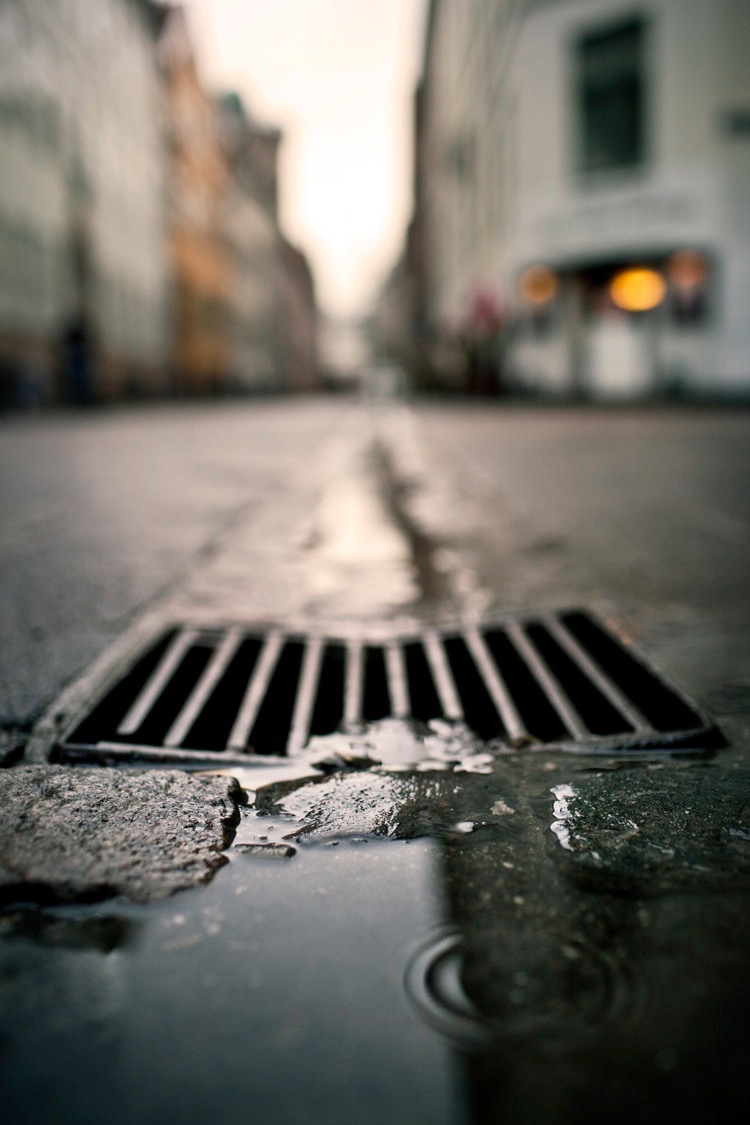 Skulle vel dine kilder bli spredt rundt omkring, ja ut på torgene, som strømmer av vann?

Ordspråkene 5.16
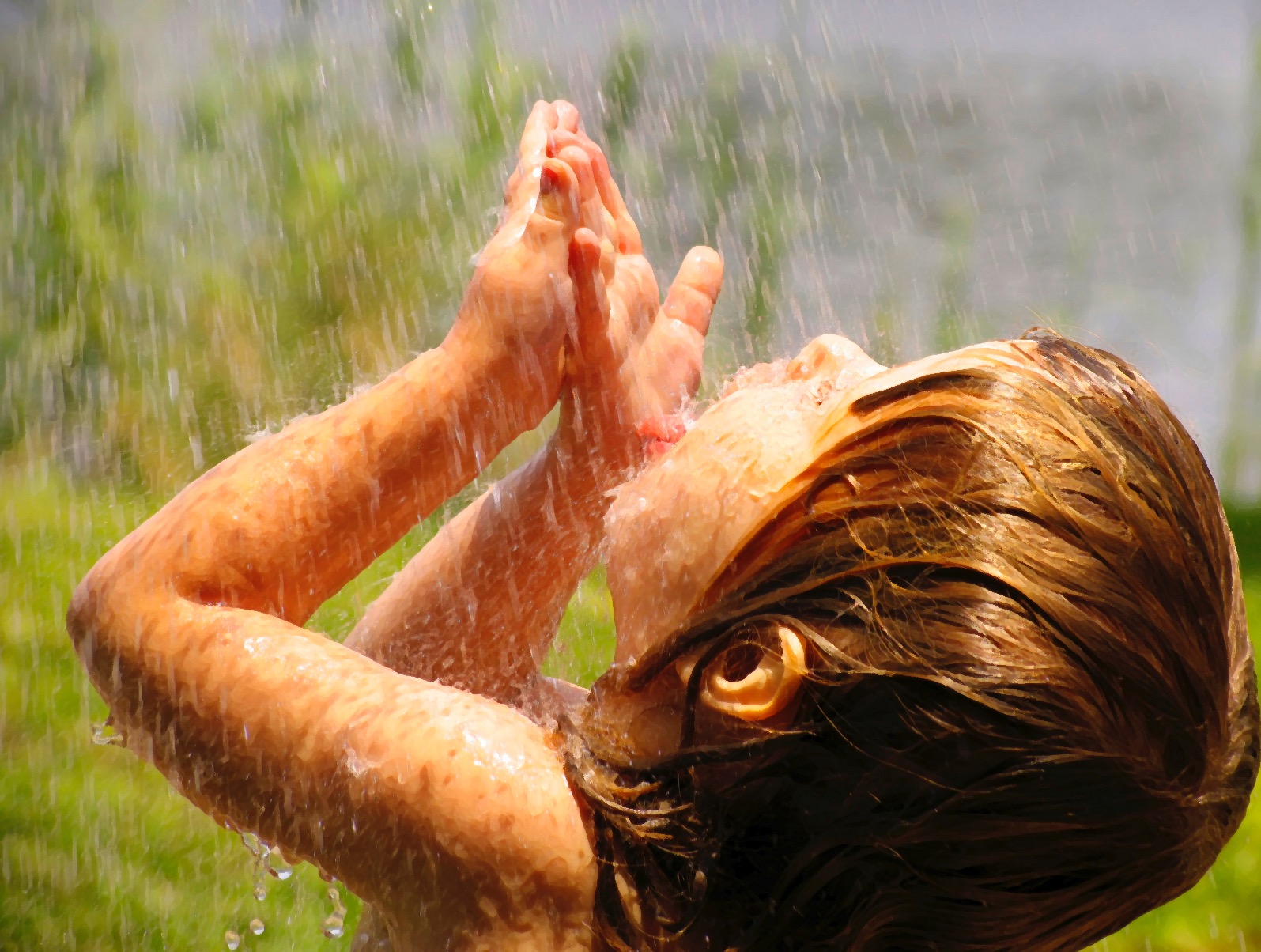 Lær den unge den veien han skal gå, så viker han ikke fra den, selv når han blir gammel.
Ord 22.6
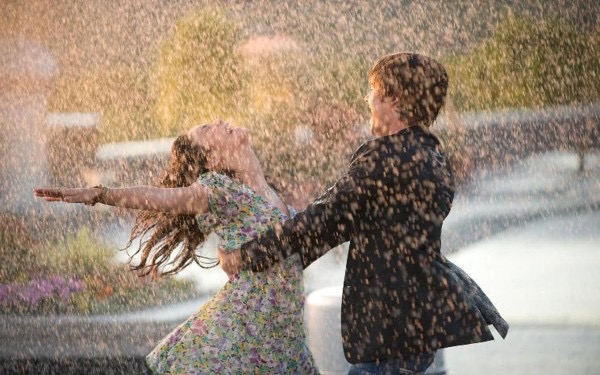 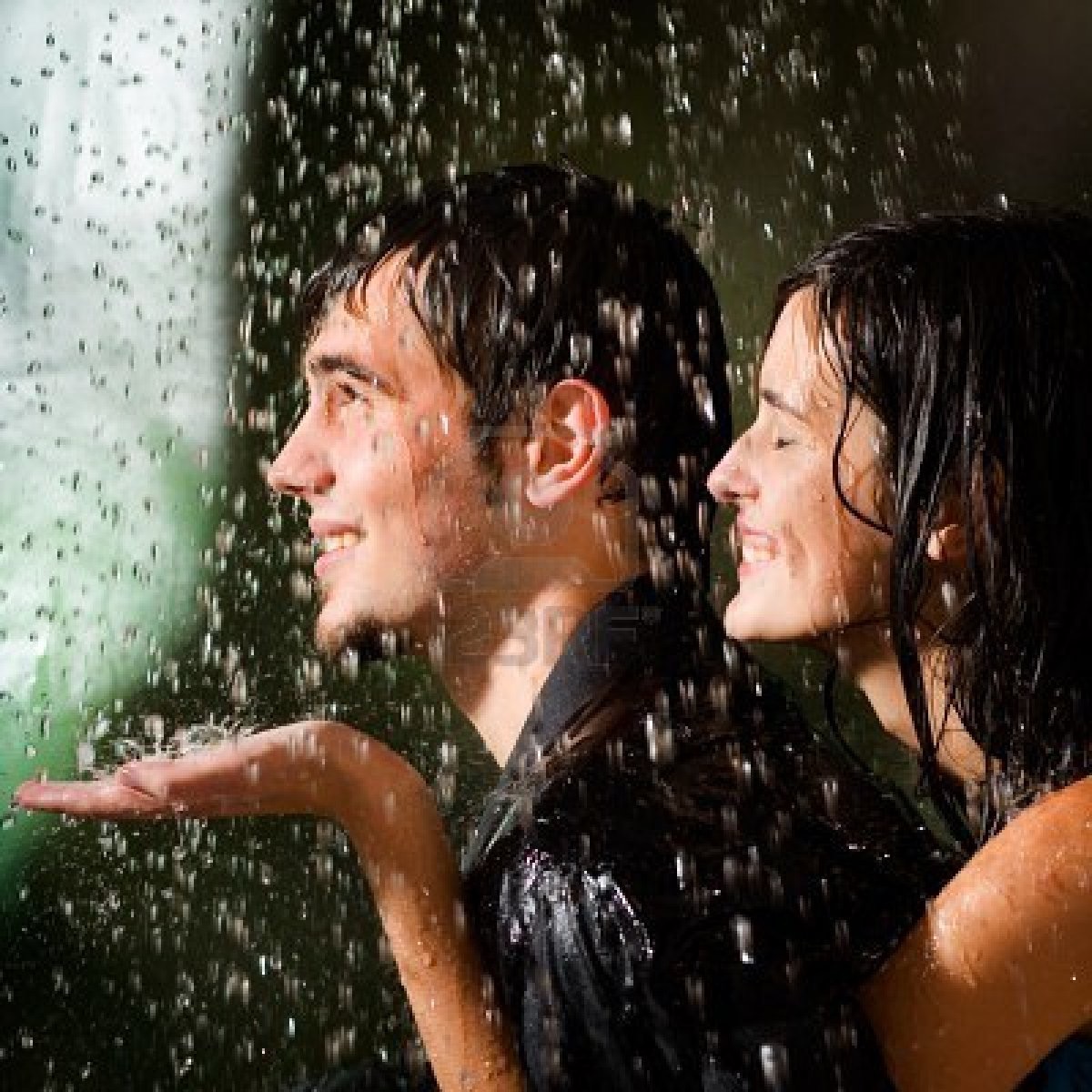 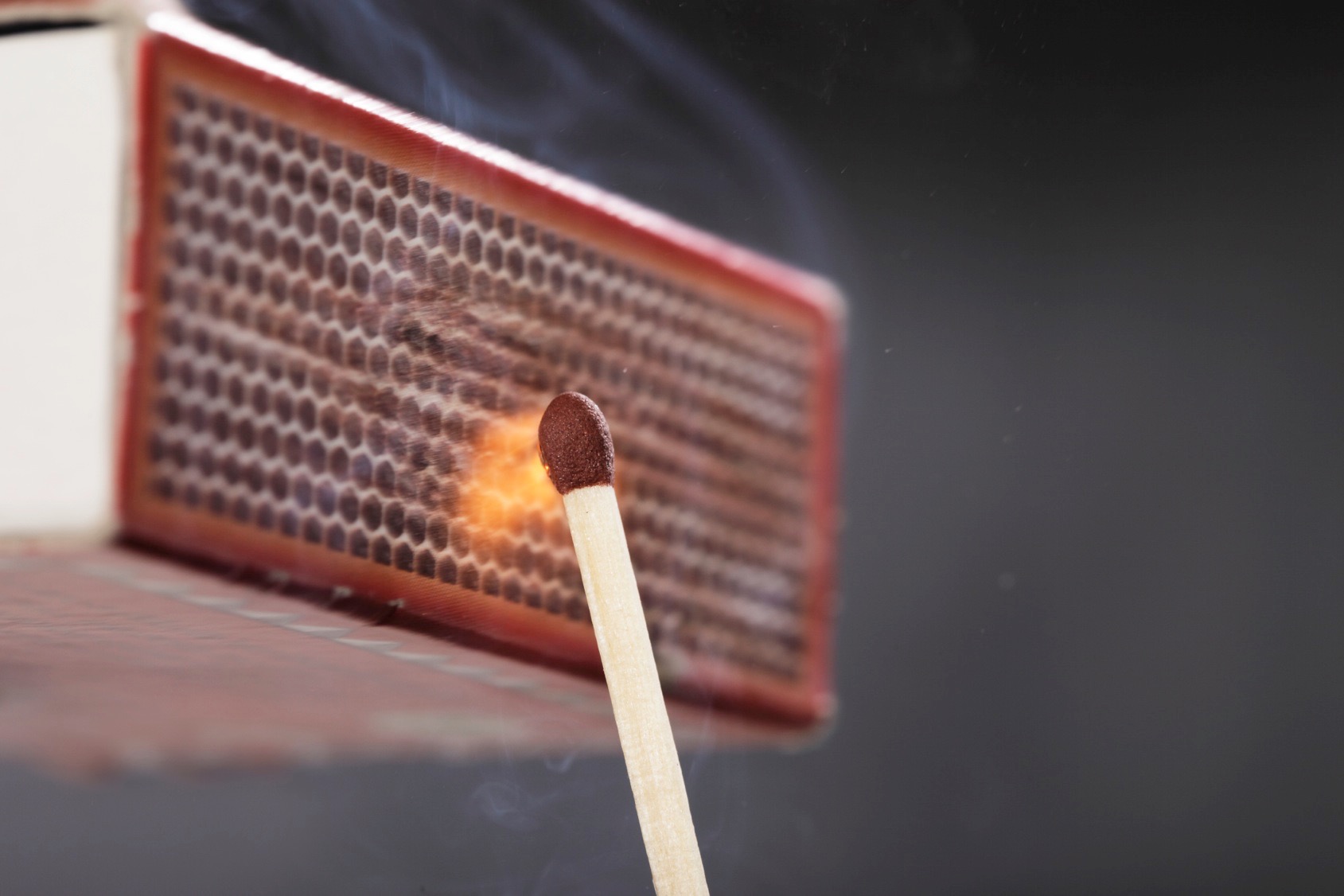 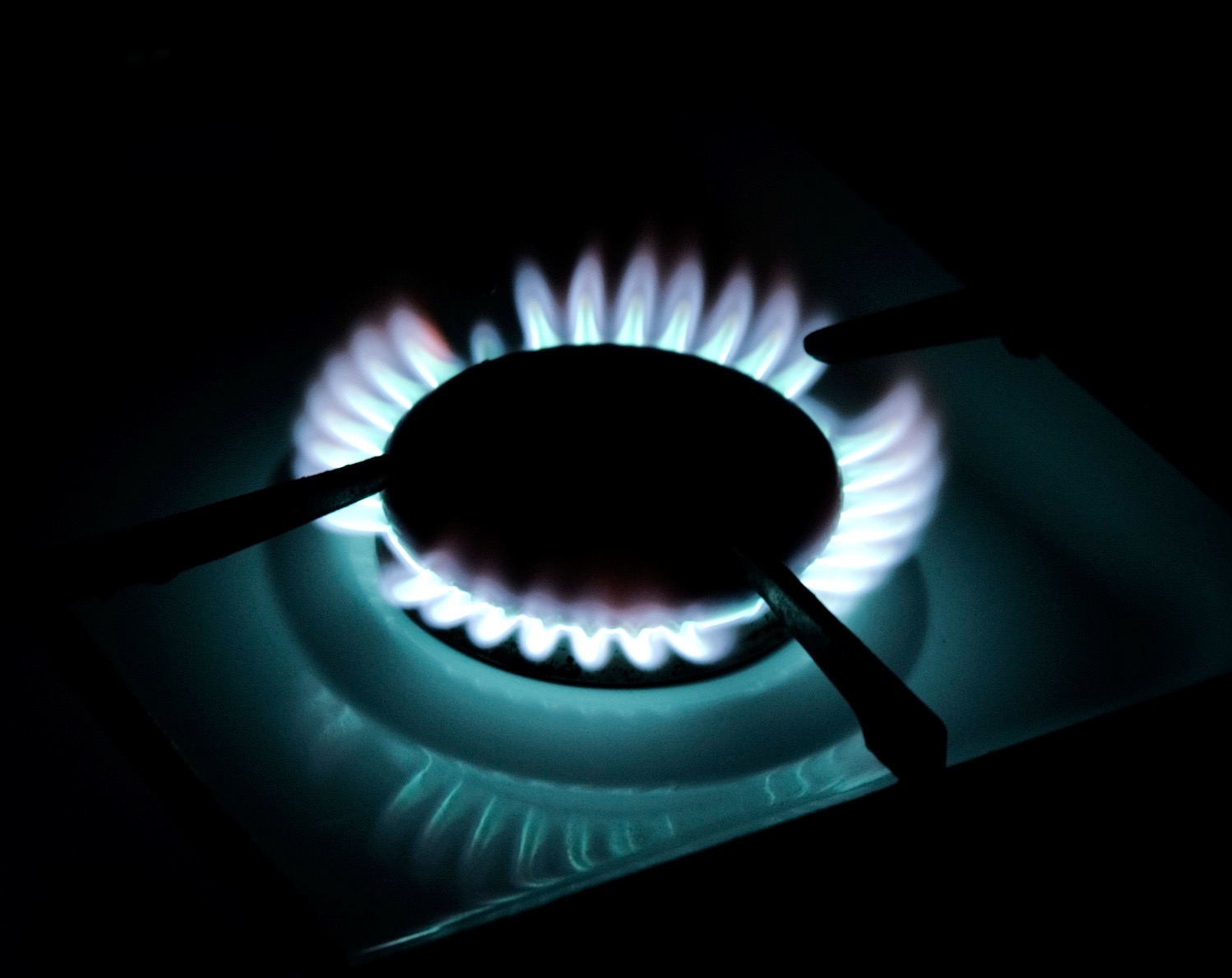 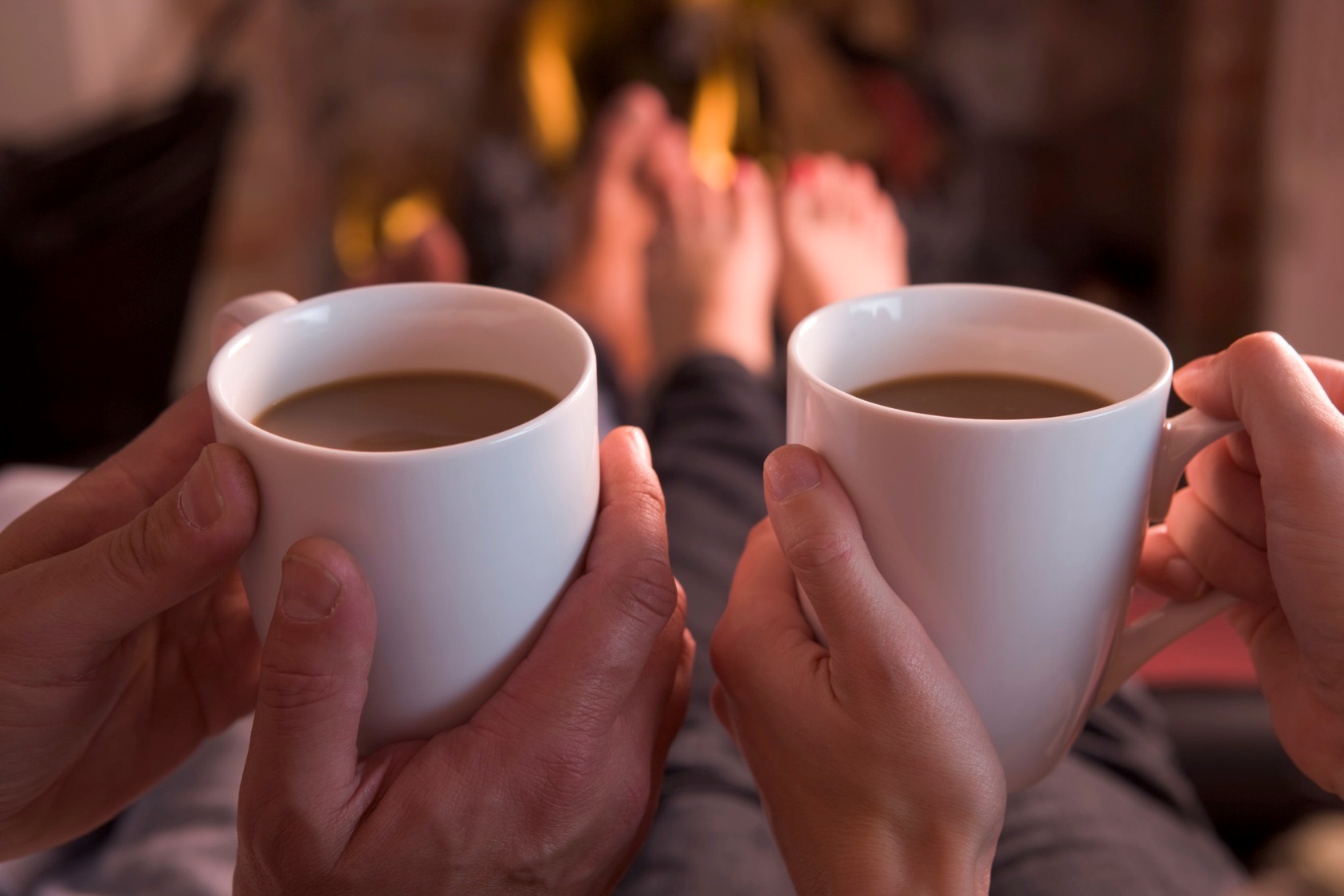 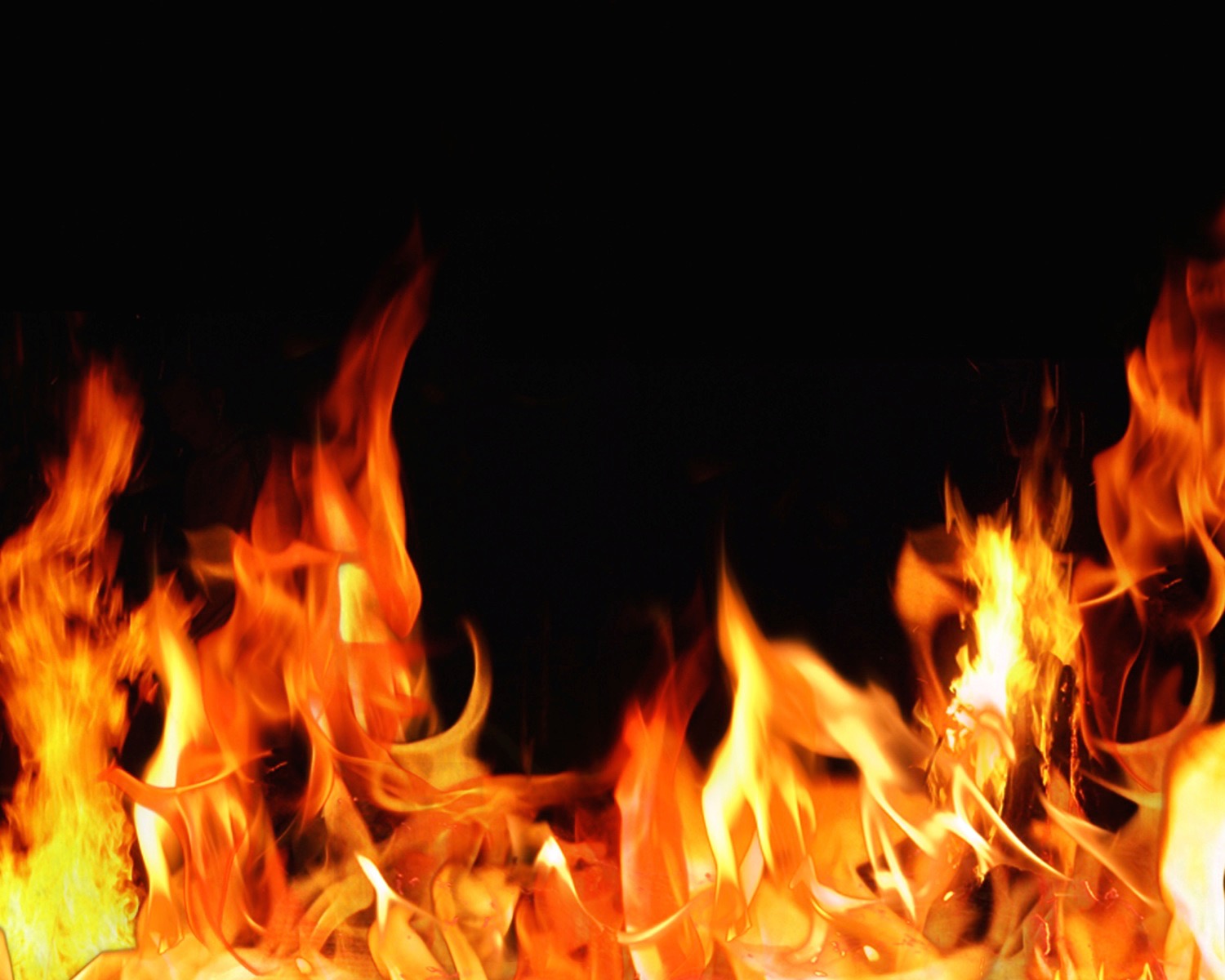 Kan en mann hente ild opp i fanget uten at hans klær blir brent? (Ordsp 6.27)